Simulation for Decision Support - 19BSC067
About This Module
The aims of this module are to: 
Develop a critical appreciation of how the dynamics of the environment in which organisations work impact on their performance and decisions; 
Develop skills in modelling and simulation of business dynamics as an aid to decision-making; 
Build on students' industrial placement experiences;
 Develop students' skills in using computer packages
Module content
Key stages in developing and using simulation models in business
Facilitated modelling
Use simulation software to develop models
We focus on 2 simulation methods: discrete-event simulation (DES) and System Dynamics (SD).
Critical evaluation of the use and relevance of simulation in management decision making.
Model Verification & Validation and Ethics
Teaching and Learning
Lectures (11x2hr): taught lectures, guest speakers.
Computer lab sessions with practical exercises (x6)
Independent study – group & individual
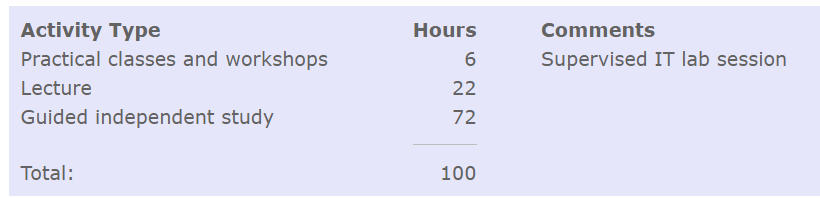 Assessment and Feedback
No Exam – 100% coursework

Group Coursework (50%)
You will build a discrete event simulation model & produce a report (max 2000 words)
Feedback: Written feedback on the work submitted will be provided.

Essay (50%)
You will prepare a short essay on the use of alternative simulation methods in management and business (max 1500 words)
Feedback: Individual written feedback will be provided.
Assessment and Feedback
Developmental feedback is available to students through:

Dialogue between students and staff in class sessions;
Individual support;
Interaction and advice in IT lab sessions.
Wider skills & knowledge development
Knowledge
Learn about two different simulation modelling approaches; 
Learn about the use of simulation and facilitated simulation in management and business; 
The key stages in developing and using simulation models and apply the approaches to real business problems; 
Use appropriate simulation software to develop models as an aid to decision-making. 

Skills 
Build simulation models, following relevant modelling procedures and activities. 
Demonstrate competence in a range of computer packages;
Why choose this module?
Different to other modules
Further develop and learn new skills (modelling skills, problem solving skills) much sought after in the industry
Offers a good balance of technical/practical and theoretical knowledge.
Appreciate how simulation can help organisations improve their performance
Gain experience of designing a project & report writing

For further information contact Dr. Antuela Tako (a.takou@lboro.ac.uk)
Core Reading materials
Discrete-Event Simulation
* Robinson, S. (2014). Simulation: The Practice of Model Development and Use, 2nd ed. Palgrave, London. (1st edition equally useful)

System Dynamics
 * Morecroft, J. (2015). Strategic Modelling and Business Dynamics: A Feedback Systems Approach. Wiley, Chichester, 2nd Edn.

Discrete-Event Simulation and System Dynamics
*Sally Brailsford, Leonid Churilov, Brian Dangerfield (eds) (2014) Discrete-event simulation and system dynamics for management decision making. http://dx.doi.org/10.1002/9781118762745